VAWA 2022
The Alaska Tribal Empowerment Subsection
Michelle Demmert, Law and Policy Director AKNWRC
The Violence Against Women’s Act
VAWA
VAWA 2013
Historic Amendment 
Restored inherent tribal authority of Indian Tribes to prosecute non-native defendants for certain crimes (partial Oliphant fix) – known as Special Domestic Violence Criminal Jurisdiction 
Limited in Scope Domestic Violence  with certain requirements and Violations of a Protection Order
VAWA 2013:  Re-Affirmation of Tribal Authority
Reaffirmed a Tribe’s ability to prosecute non-Indians who had an intimate partner relationship and a crime of:
Domestic violence
Violation of a qualifying protection order
(limitations existed for both crimes)


(Amended the Indian Civil Rights Act 25 U.S.C.  1304)
VAWA 2013: lessons learned
Limited in Scope 
	• Domestic Violence	• Dating Violence	• Violations of a Protection Order 
Defendant must have close ties to Indian Country 
Resides in Indian Country of tribe, 
Employed in the Indian Country of tribe, or 
A spouse, intimate partner or dating partner of a tribal member or non-member Indian who resides in the Indian Country of the tribe
How were Alaska Native Tribes left out of VAWA 2013?
VAWA 2013 required the crime occurred within the Tribe’s Indian Country.
Because of the AK Native Claims Settlement Act, tribal land transferred to ‘for profit’ state created  corporations.
Alaska Tribes still exist per 1993 Solicitor Opinion
Jurisdiction tied to “Indian Country”
Alaska v. Native Village of Venetie, 32 522 U.S. 520 (1998) concludes there is very little Indian country in Alaska (as defined by the Indian Country Act, 18 U.S. C. § 1151). 

Effect on Alaska:	228 out of 229 tribes left out of some of these provisions.
[Speaker Notes: “even if certain Native villages qualify as tribes for purposes of federal law, Congress clearly limited Native village exercise of sovereign jurisdiction over lands and nonmembers in a decisive fashion. The statutory scheme established in ANCSA precludes the treatment of lands received under that Act as Indian country.” Sol. Op. M-36975 at 131]
The purposes of the Alaska Tribal Public Safety Empowerment Subsection are:
to increase coordination and communication among Federal, State, Tribal, and local law enforcement agencies; and
to empower Indian Tribes to effectively respond to cases of domestic violence, dating violence, stalking, sex trafficking, sexual violence, and missing or murdered Alaska Natives through the exercise of special Tribal criminal jurisdiction.
What does VAWA 2022 do for Alaska Tribes?
The law clarifies Alaska tribal authority to address civil and criminal matters, including  protection  orders,  involving Alaska natives in the village or within their authority.
The law also creates a limited criminal jurisdiction pilot project modeled after the successful pilot project implemented by tribes outside Alaska that was included in VAWA 2013 .
The law defines the territorial jurisdiction of an Alaska tribe. Instead of the usual reference of “ Indian country” an Alaska tribe's jurisdiction is the “village,” which means the Alaska Native Village Statistical area covering all or any portion of a native village … as depicted on the “tribal statistical area program verification map of the bureau of the census.”
2010 Census Tribal Statistical Areas Program (TSAP) Verification Maps For The Alaska Native Village Statistical Areas
https://www.census.gov/geographies/reference-maps/2010/geo/tsap-verification-maps.html
HOW THE PILOT PROJECT WILL BE IMPLEMENTED
Designated pilot project tribes and those working towards becoming a pilot project tribe, will be eligible for programs that will build infrastructure– courts, police, prosecutors and public defenders– to both address crimes by non-Indians and their citizens. 
The Pilot Project will take time to implement. Tribes may request to be a pilot at anytime. 
Benefit of becoming a “Pilot Tribe”
Tribes who participate will be able to arrest and prosecute non-Natives for certain crimes (see below) and will have more resources available to address  crimes  by their citizens.
What crimes can be prosecuted as part of the Pilot Project?
Covered crimes are domestic violence, dating violence, child violence, sexual assault, stalking, sex trafficking, obstruction of justice, and assaults against tribal justice personnel. All crimes, except assaults against tribal justice personnel, must be committed against a native victim.
Similar to non-Alaska Tribes
Which tribes will be participating in the Pilot Project?
The U.S. Attorney general will select up to five Alaska tribes per year to participate in the pilot program. 

Preference in the selection will be given to tribe: 
Occupying villages where the population is predominantly Indian 				and 
Where there is no permanent state law enforcement presence. The attorney general must also determine that the participating tribe will be able to protect the defendant' s rights under the Indian Civil Rights Act(ICRA).
Can tribes work together to participate in the Pilot Project?
Yes. The legislation makes clear that tribes can partner and participate jointly– 2 or more tribes can work together.
Tribes are also able to designate a tribal organization to participate on the tribe’ s behalf.
What will be required of participating tribes?
Develop a plan for law enforcement,  prosecutors, defense  attorneys,  and  a  tribal court system, or the ability to contract for any of these services for prosecuting non- Indians who commit the designated crimes.
Be a court of record (record proceedings) and have a law trained judge to handle these cases.
Have a written criminal code that is publicly available and court  rules,  policies,  and procedures as required in ICRA.
Evaluate your constitution and update as needed to allow the expanded services
Have a plan for incarcerating offenders as necessary.
 Consider a plan to provide or refer offenders for treatment and rehabilitation programs and victims services
How will tribes pay for the costs associated with the Pilot Project?
The legislation authorizes up to $25 million to support tribal implementation of VAWA’ s jurisdiction provision under a reimbursement program, and tribes in the Alaska pilot project will be eligible to apply for these funds. In addition, tribes can continue to apply for other DOJ grant funds through the consolidated tribal assistance solicitation (CTAS), and other grants that support various aspects of the new programs from the tribal governments, OVW and OVC and
BJA grants and yearly funding from the BIA, which can be used for many of the costs associated with the pilot project. The attorney general has up to one year to develop a reimbursement program for eligible costs. It will be vital that Alaska tribes make the case for programs that will help build the necessary infrastructure needed to successfully implement the pilot project and maintain their justice system.
Alaska Tribal Public Safety Advisory Committee
Establishment.—Not later than 1 year after the date of enactment of this act, the attorney general, in consultation with the secretary of the interior, affected Indian tribes, and the state, shall establish a committee, to be known as the ‘‘Alaska Tribal Public Safety Advisory Committee’’
Membership.—The committee shall consist of 1 or more representatives from—
Participating tribes and Indian tribes aspiring to participate in the pilot program;
Federal, Tribal, state, and local law enforcement, and
Tribal nonprofit  organizations  providing  victim services.

Nonapplicability of FACA.—The federal advisory committee act (5 U.S.C. App.) Does not apply to the committee.
DUTIES.—The Committee shall focus on—
Improving the justice systems, crime prevention, and victim services of Indian tribes and the State; and
Increasing coordination and communication among Federal, Tribal, State, and local law enforcement agencies.
Alaska Tribal Public Safety Advisory Committee members roles important because:
Tribes located in PL 280 States have not had regular consistent funding for justice and law enforcement systems. 
We need sufficient time, resources and opportunity to provide justice to our communities
Duties of Public Safety Advisory Committee
A report will be part of the Advisory Group’s responsibility 
The Committee will be a working committee reviewing process and making recommendations
President Joe Biden, Executive Order 14053 of November 15, 2021, on Improving Public Safety and Criminal Justice for Native Americans and Addressing the Crisis of Missing or Murdered Indigenous People
“For far too long, justice has been elusive for many Native American victims, survivors, and families. Criminal jurisdiction complexities and resource constraints have left many injustices unaddressed. Some progress has been made, particularly on Tribal lands.”
VAWA 2022, it is our turn…
Stay engaged and have your Tribe’s voice heard about best practices. 
Participate in the ITWG, sign up now
chia@tlpi.org
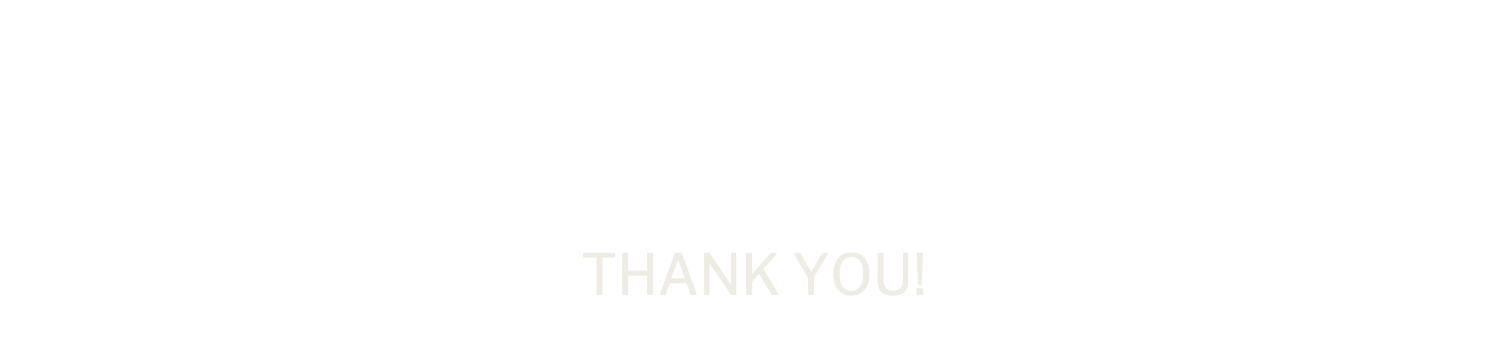 Alaska Native Women’s Resource CenterPh: 907-328-3990P.O. Box 80382Fairbanks, Alaska 99708
Follow us!
https://www.facebook.com/aknwrc
Mailing list: https://bit.ly/2XjV6Dr
Website: www.aknwrc.org
This project was made possible by Grant #90EV-0454-01-00 from the Administration on Children, Youth and Families, Family and Youth Services Bureau, U.S. Department of Health and Human Services. Its contents are solely the responsibility of the authors and do not necessarily represent the official views of the U.S. Department of Health and Human Services.